CESTUJÚCE POTRAVINY
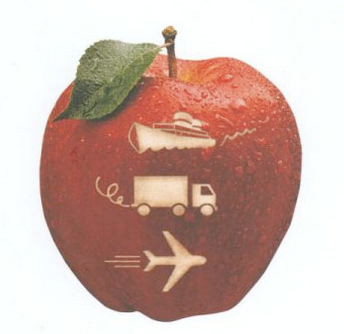 2. stupeň
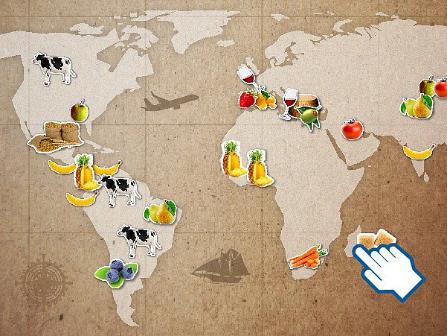 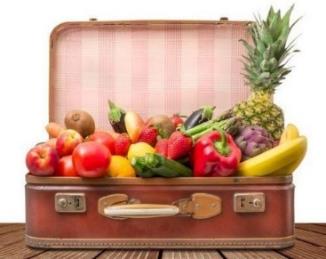 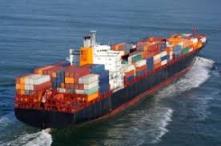 PaedDr. Eva Brčeková
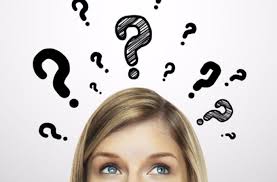 Hádaj na čo myslím...
najväčšia bylina na svete
dorastá do výšky 15 m
kmeň je tvorený stočenými listami – má nepravý kmeň
plodom je bobuľa
využitie: potravina,....ale aj - stavebný materiál, výroba textilných vláken, povrazov
vlákna z listov a stopiek = abaka (v krížovkách)
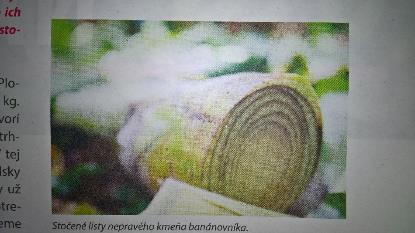 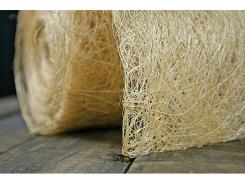 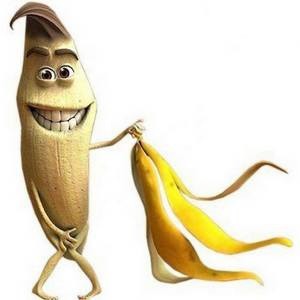 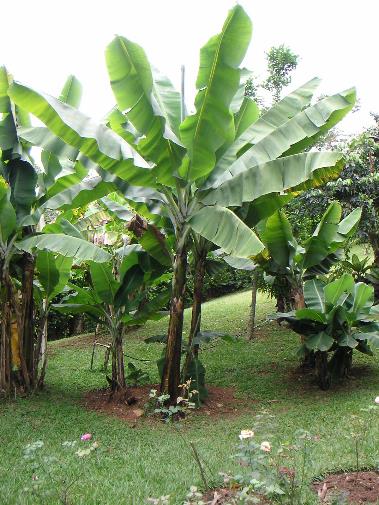 Banánovník
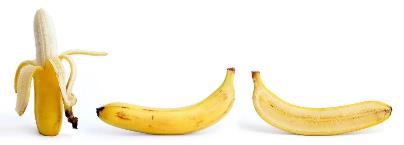 Banány rastú v trsoch,
ktoré môžu vážiť až 60 kg!
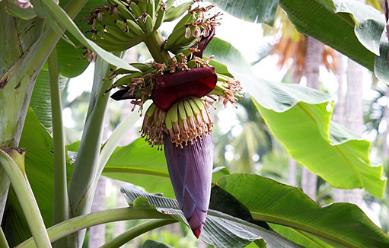 Banánové štáty
Južná Amerika: 
PERU
EKVÁDOR 
KOLUMBIA
KOSTARIKA 
GUATEMALA 
DOMINIKÁNSKA REPUBLIKA

Afrika: 
POBREŽIE SLONOVINY 
UGANDA

Ázia: 
FILIPÍNY
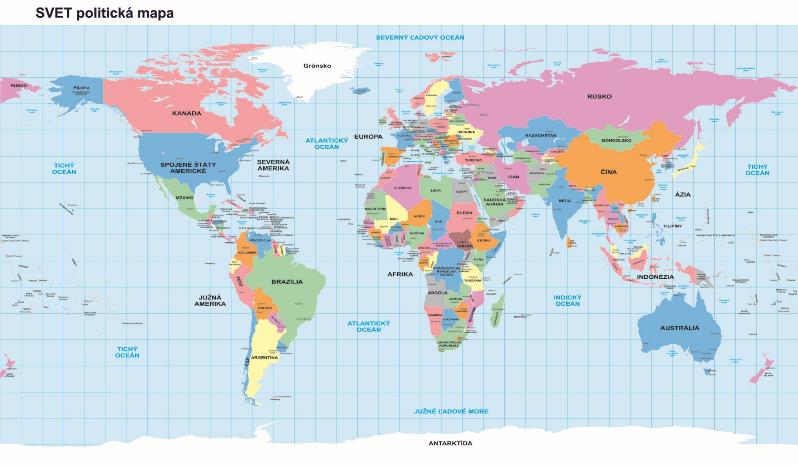 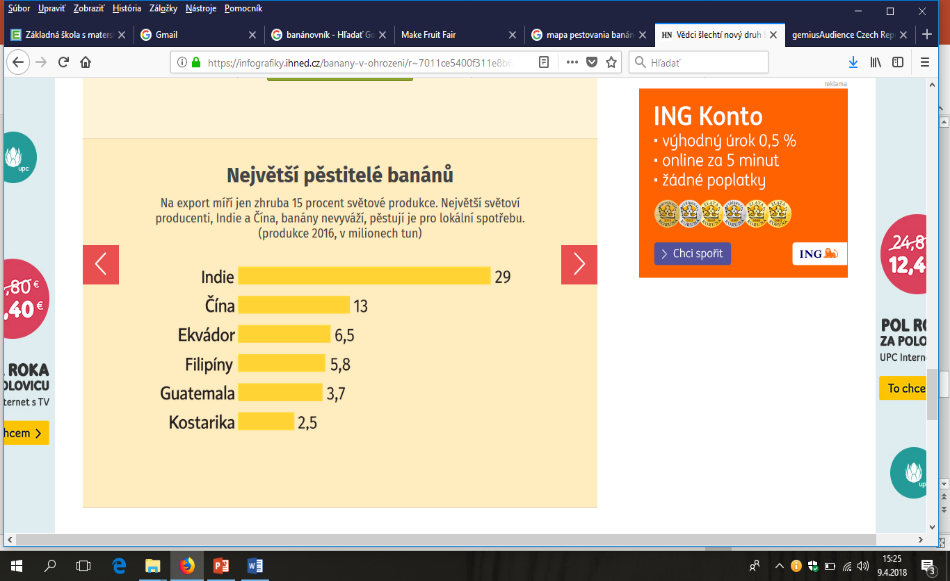 - hoci slovo „banán“ je afrického pôvodu, pôvodne pochádza z JV Ázie
- odtiaľ sa moreplavcami dostal do ďalších krajín sveta
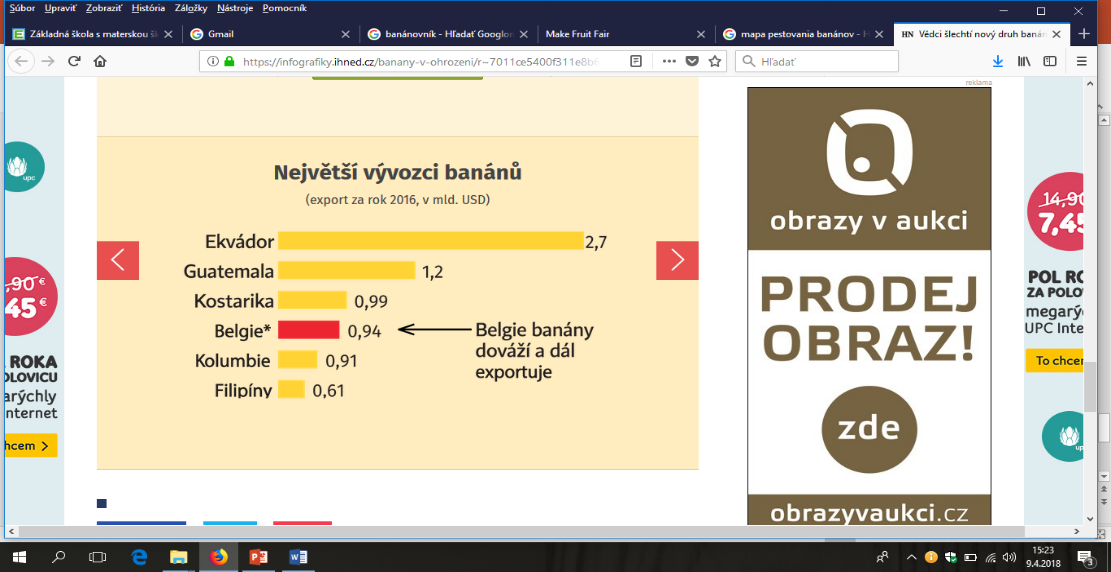 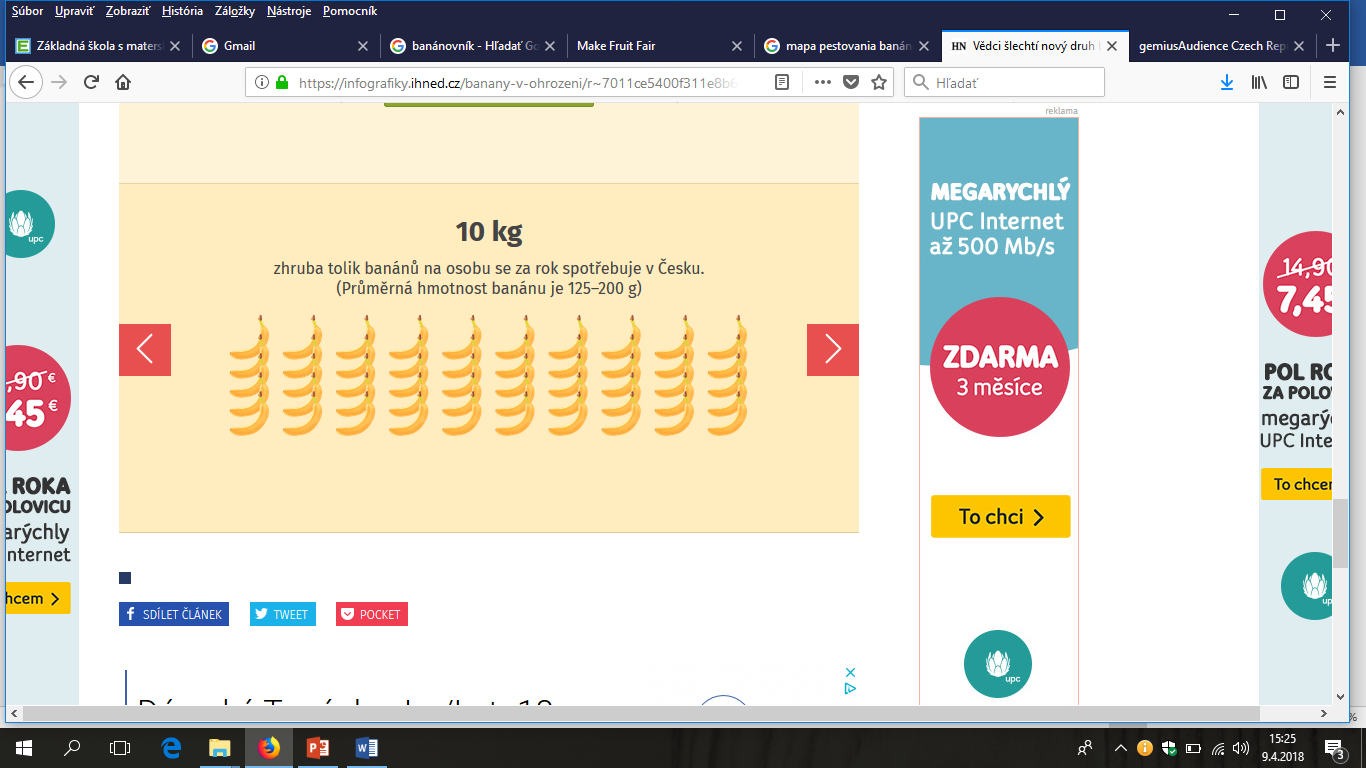 Štruktúra obchodu s banánmi
pestovanie a balenie
(pestovateľ, producent)
dozrievanie
(v dozrievacích komorách)
vývoz
(export)
predaj
(reťazec)
dovoz
(import)
Slovensko
Holandsko, Belgicko
(Európa)
Kolumbia
(Južná Amerika)
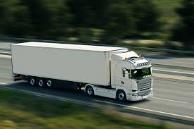 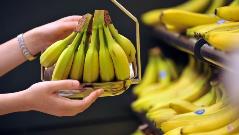 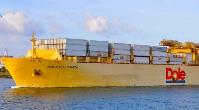 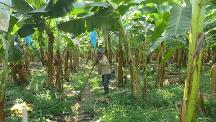 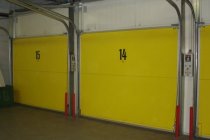 Kolumbia - Slovensko
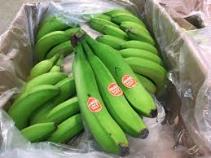 Banány sa z Kolumbie zväčša plavia do Belgicka či Holandska 12 dní.
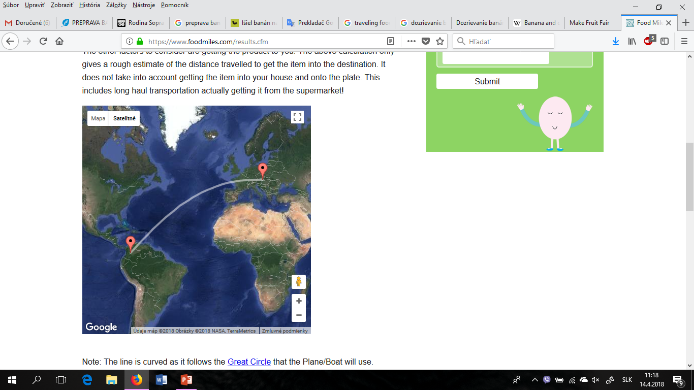 Dozrievanie v dozrievacích komorách plynom etylénom- cca 4 dni.
Lisková- BA cca 260 km
Lisková – Bogota- 37 x viac
(9713km)
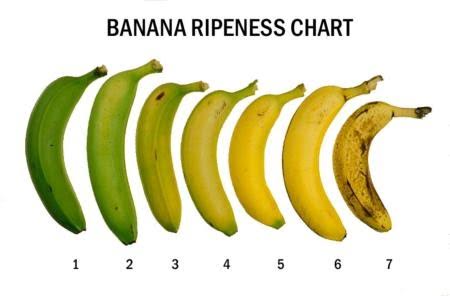 Stupne zrelosti banánov...
Banánový dodávateľský reťazecKoľko podľa vás dostane z predajnej ceny v obchode napr. robotník .......?
http://www.storyofbanana.com/sk
Riešenie
Potravinové míle
1 míľa = 1.609344 kilometra
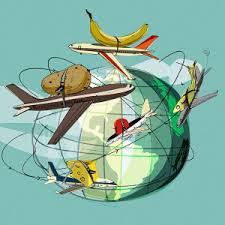 potravinová míľa predstavuje vzdialenosť, ktorú musia potraviny precestovať od výrobcu až k spotrebiteľovi 
koncept potravinových míľ vznikol v roku 1990 vo Veľkej Británii 
je to jedna z oblastí posudzovania environmentálneho dopadu potravín na životné prostredie
Kalkulačka- potravinových míľ
CESTUJÚCE HRUŠKY Z ČILE ?
https://www.foodmiles.com/
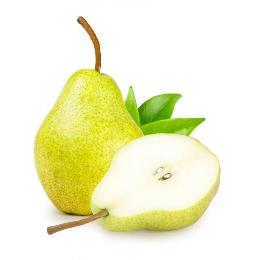 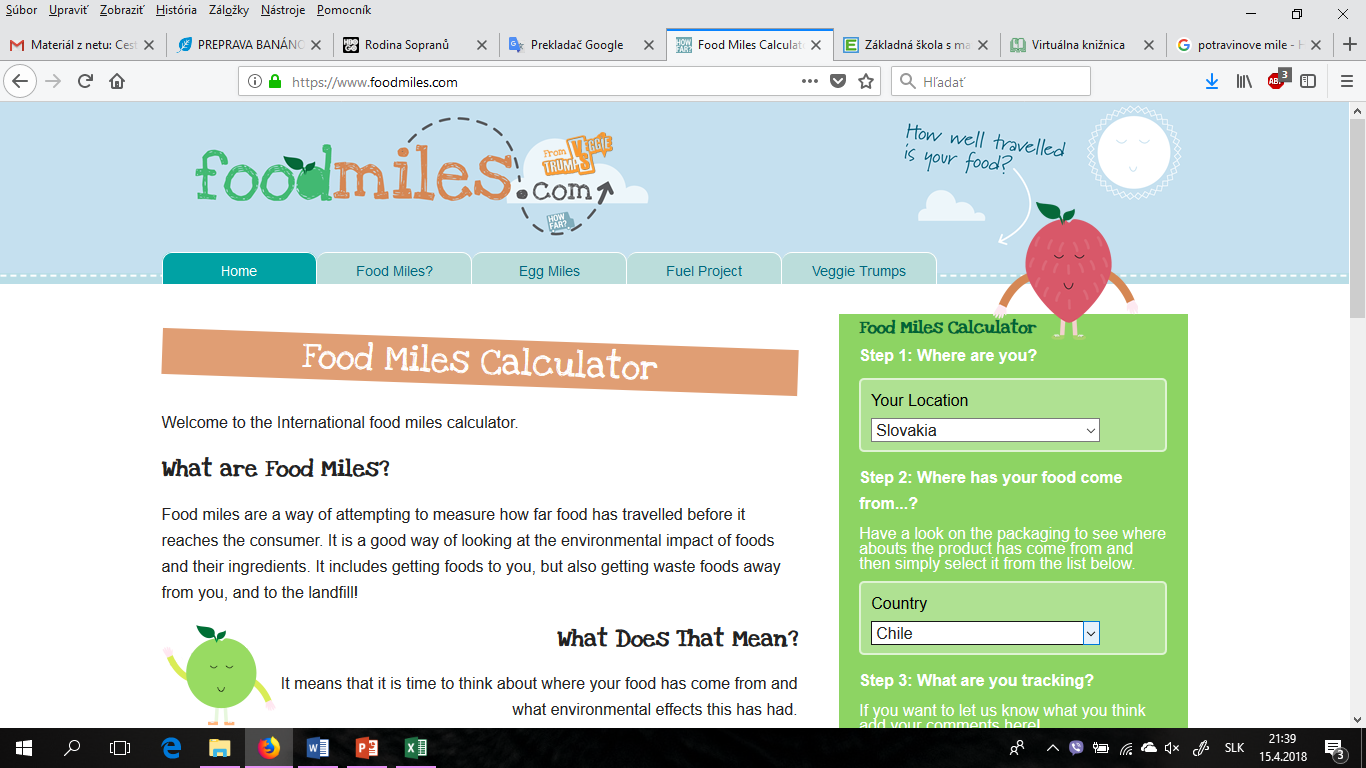 Výsledok – potravinové míle cestujúcich hrušiek z Čile na Slovensko
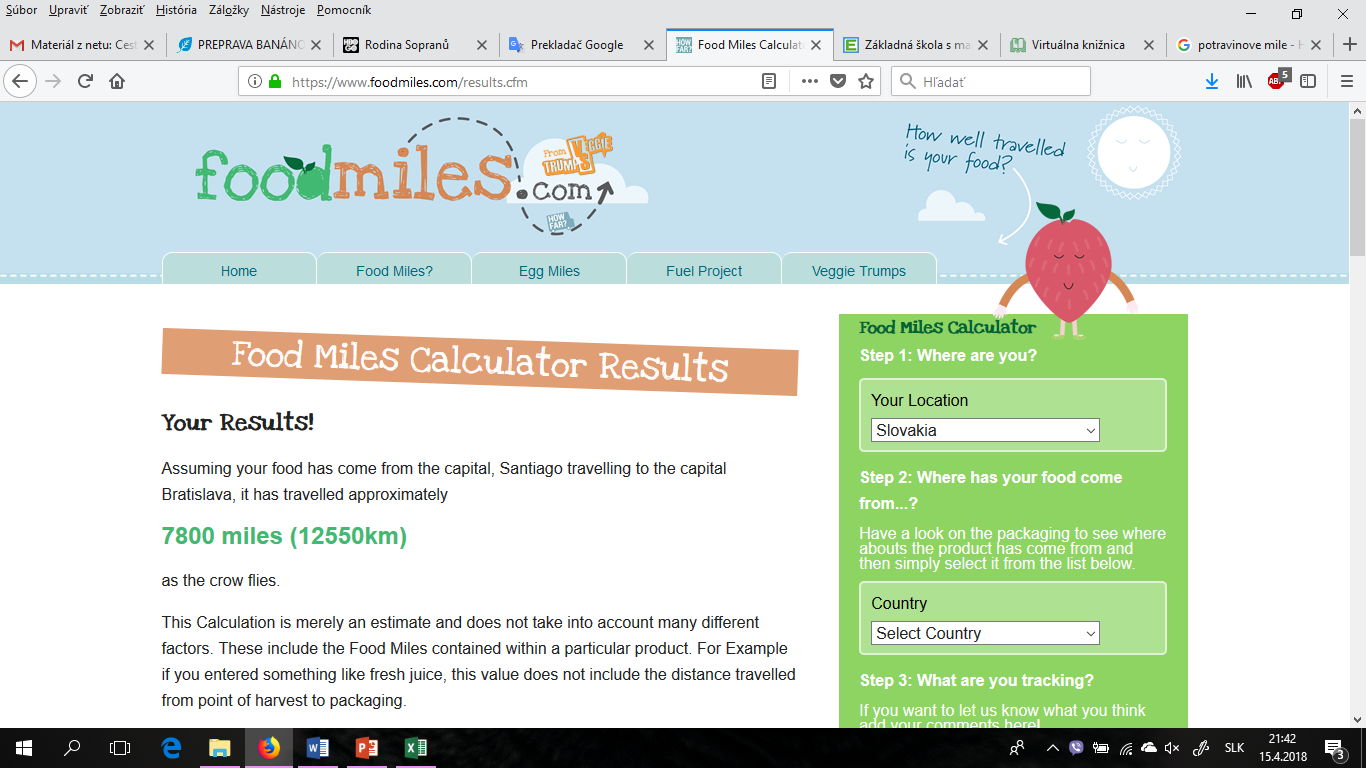 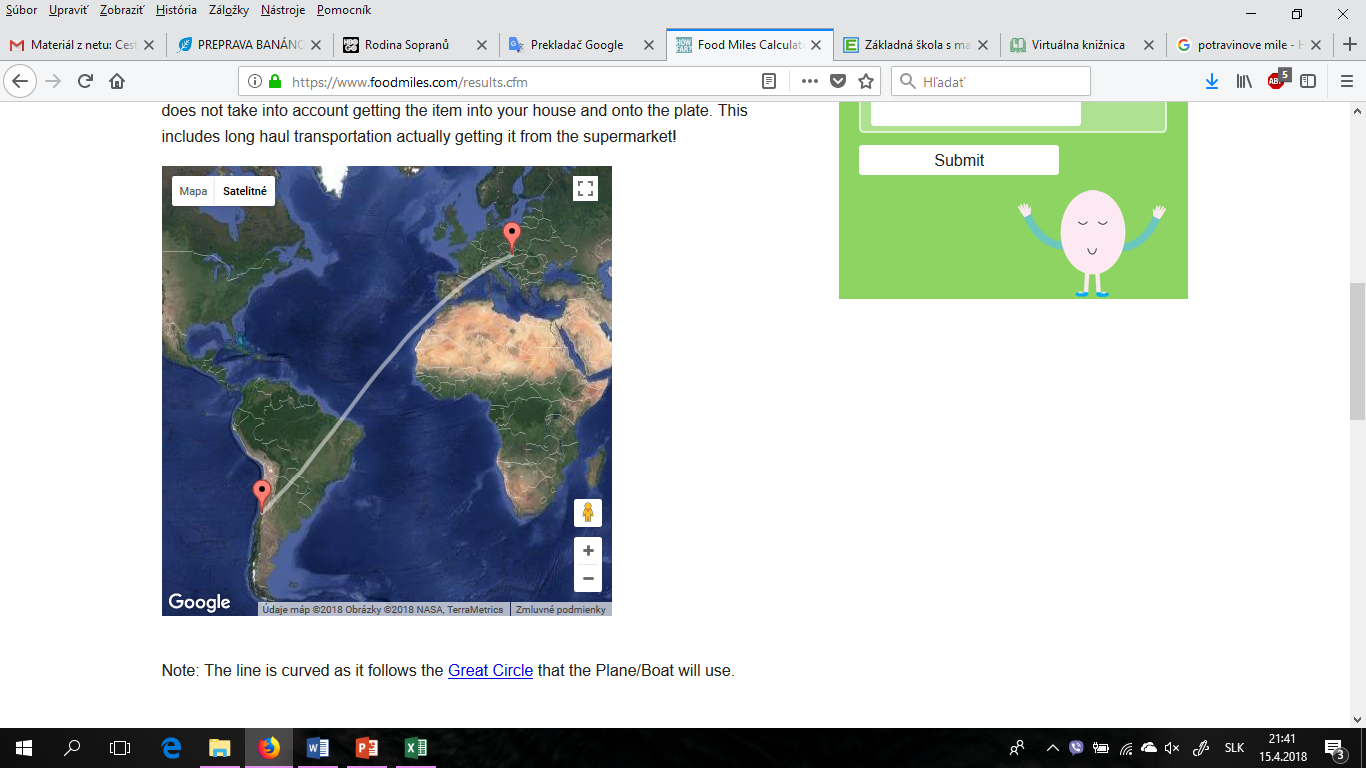 Lisková- BA cca 260 km
Lisková – Santiago 48 x viac
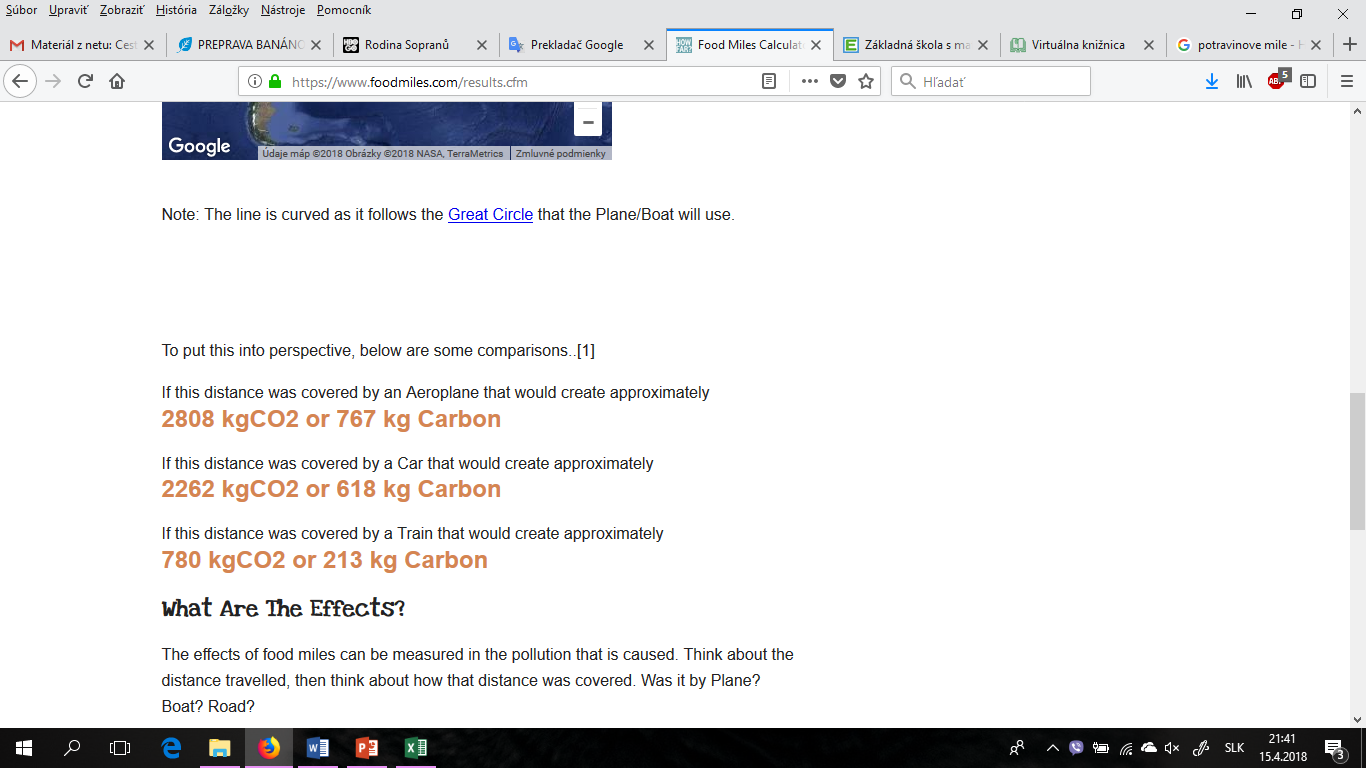 Uhlíková stopa
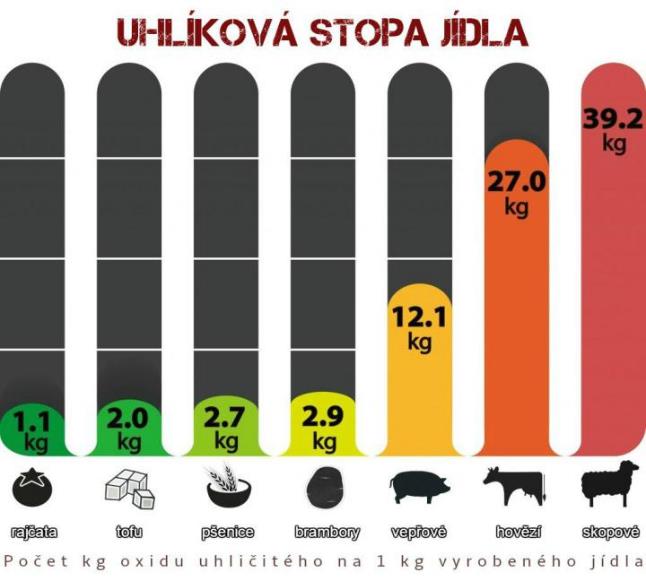 Uhlíková stopa je podmnožina ekologickej stopy, 
je to súčasť vyjadrenia celkového dopadu ľudských aktivít na ŽP
= objem emisií takých plynov, ktoré majú dopad na podnebie Zeme, pričom tieto emisie sú spôsobené človekom
Skleníkový efekt...
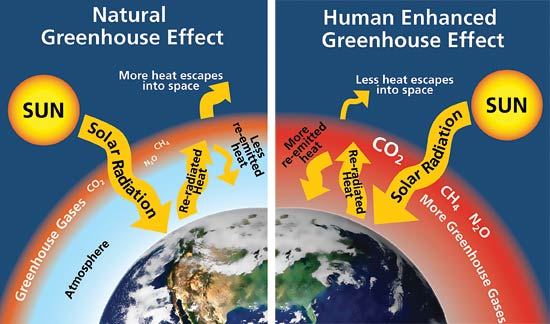 Existuje riešenie, ako znížiť uhlíkovú stopu?
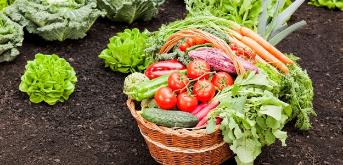 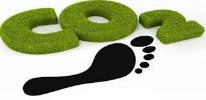 ÁNO 
LOKÁLNE POTRAVINY (MIESTNE)- dopestované/ vyrobené u nás na Slovensku
(ideálne čo najbližšie k tvojmu bydlisku)
ak by si spotrebitelia vyberali potraviny od miestnych dodávateľov, pomohli by tak znížiť množstvo skleníkových plynov (napr. oxidu uhličitého), ktoré vznikajú pri preprave potravín zo vzdialených oblastí
uprednostňujte SEZÓNNE POTRAVINY
PREČO ??
...LEBO SÚ:
prijateľnejšie pre ŽP
chutné
kvalitné
čerstvé 
často aj lacnejšie
atď.
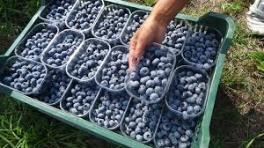 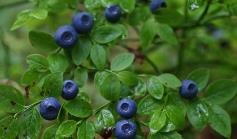 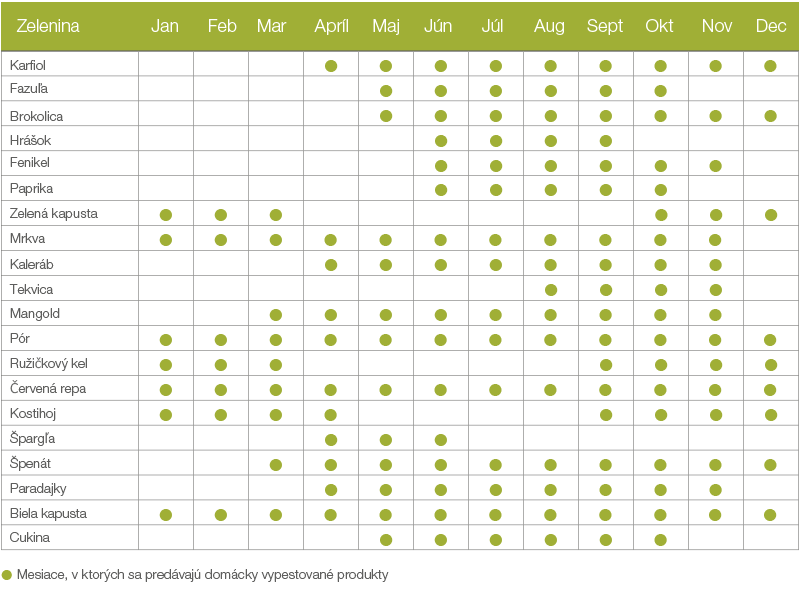 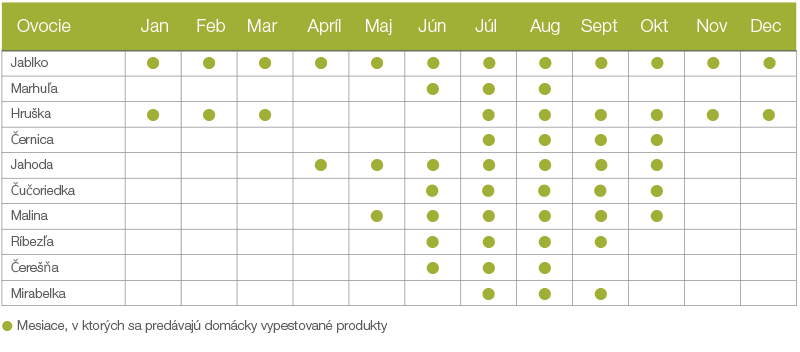 ZDROJE
Príbeh tropického ovocia- Živica
http://www.zivica.sk/sk/kniznica1
https://infografiky.ihned.cz/banany-v-ohrozeni/r~7011ce5400f311e8b6830cc47ab5f122/
http://www.storyofbanana.com/sk
http://www.ekologika.sk/uhlikova-stopa.html
https://www.amc.info/sk-at/svet-receptov/sezonny-kalendar/
https://fitastyl.sk/clanky/vyziva/ake-su-vyhody-lokalnych-potravin-a-preco-by%20ste-ich%20mali-jest
ĎAKUJEM ZA POZORNOSŤ
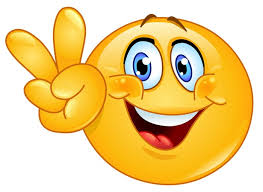